Резонансные реакции с антинейтриноОтчет о научно-исследовательской работе
Научный руководитель: доктор физ.-мат. наук, Криворученко Михаил Иванович
Студент: Скворцов Павел Александрович, Б22-102
Бета-распад

В результате бета-распада родительское ядро испускает электрон и антинейтрино и увеличивает свой заряд на единицу, не меняя массового числа.


Энергия бета-распада распределяется между вылетевшими электроном и антинейтрино, из-за чего они могут обладать кинетическими энергиями из непрерывных спектров, ограниченных сверху величиной энергии распада.
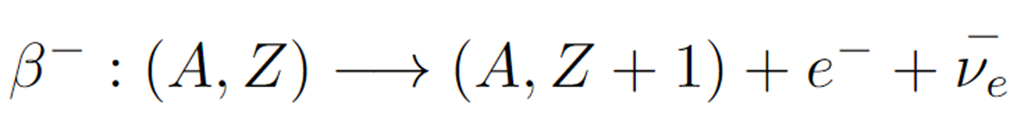 Электронный захват (Индуцированный)
Электронный захват – это обратный бета-распад. 


При электронном захвате ядро поглощает электрон с одной из оболочек (обычно с ближайшей К – оболочки).
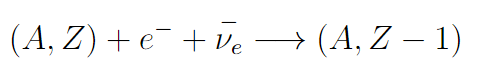 Дискретные значения энергий антинейтрино
Если в результате бета-распада электрон не вылетит из атома, а пойдет на одну из оболочек, то энергия вылетающих антинейтрино будет иметь дискретный спектр. 

Возбуждение ядра
При бета-распадах возможно возбуждение ядра, что вызовет отклонение энергии антинейтрино и Q-величины на величину энергии возбуждения. При электронном захвате также возможно возбуждение ядра. Если энергия требуемая для электронного захвата совпадет с разностью энергии антинейтрино и энергии возбуждения ядра, то произойдет резонансная реакция электронного захвата.
Поиск резонансной реакции для I-131
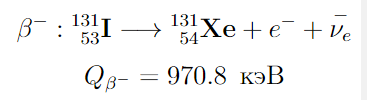 Рассмотрим бета-распад в возбужденное состояние  Xe c энергией 364.49 кэВ
Кинетическая энергия электрона и антинейтрино 


Найденная реакция электронного захвата


Энергия антинейтрино для прохождения такой реакции должна быть равна сумме Q-величины и энергии связи электрона:


Расхождение найденной энергии и энергии испущенного антинейтрино:
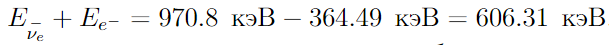 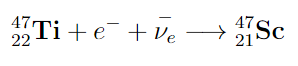 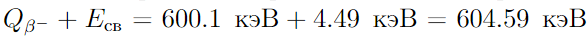 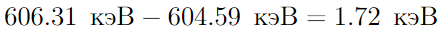 Поиск резонансной реакции для Ce-141
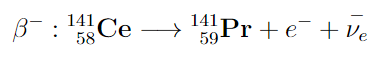 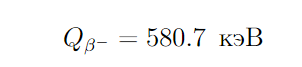 Рассмотрим бета-распад в возбужденное состояние Pr с энергией 145.440 кэВ
Кинетическая энергия электрона и антинейтрино


Найденная реакция электронного захвата


Энергия антинейтрино для прохождения такой реакции должна быть равна сумме Q-величины и энергии связи электрона:


Расхождение найденной энергии и энергии испущенного антинейтрино:
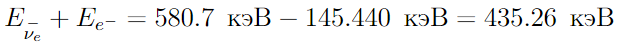 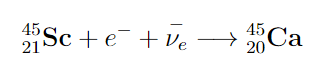 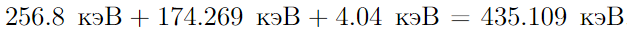 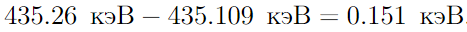 Заключение
Исходя из вышеописанного, можно сделать вывод, что для процессов с антинейтрино возможны резонансные реакции, которые наилучшим образом подходят для изучения свойств антинейтрино. Были найдены принципиально возможные резонансные реакции. В дальнейшем планируется более точно определить резонансные реакции при помощи компьютерных технологий.